Socially Responsible Investing
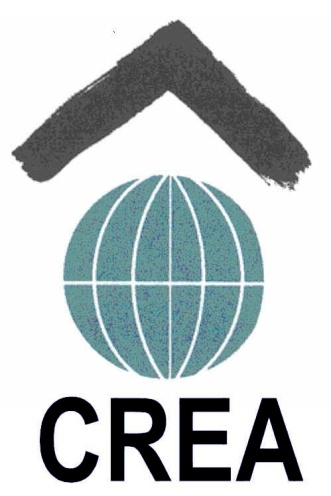 Sister Ruth Rosenbaum, TC, PhD
Executive Director
CREA: Center for Reflection, Education and Action
CREA
From 2 words in Spanish: 
		CREER (to believe) and CREAR (to create)

The challenge: Based on how we believe, what kind of world do we want to create?
CREA
Social economic research and education center

Focus: Sustainable communities
		  Sustainable living wage (SLW)
		  Fair Trade
		  Human rights 
    	  Labor rights especially in supply chains
		  Prevention of human trafficking, child labor
			and forced labor
CREA Collaborative - Our partner organizations in other countries around the world. We work together on a spectrum of projects in different countries
Our tools:
Socially responsible investing research and services

Engaging with corporations

Education programs

Training programs
Long History of SRI
Started with the struggle against apartheid in South Africa

Companies asked to withdraw (divest) from country so South African government would not have the tax revenues from the companies

Aim: To put pressure on the South African government to end apartheid
Infant formula
Nestle began donating infant formula to women who had just given birth
    not in industrialized countries
    but in developing countries

AIM: have women stop breastfeeding and switch to formula
When women went home from hospital, they were no longer able to breastfeed.

But they could not afford the formula so they diluted it to have it last longer
AND the water used with the formula
    was not clean, was not potable.

And children died in country after country
	- from malnutrition
	- from dysentery
Results
1990: Apartheid began to end in South Africa with the release of Nelson Mandela from prison and the slow dismantling of the apartheid system.


1981: WHO/UNICEF developed the International 
   Code of Marketing Breast Formula Substitutes
Learnings
In some instances, companies are partners in bringing about positive change.

In other instances, it is the policies, programs and practices of companies that we are working to change.

				Both realities continue to exist.
Examining a Company’s Actions
Legal  - according to law or contract
		   But laws are different in each country
             And some countries lack laws

Ethical – Ethics are the standard of a group
		    Question: Who decides what is the ethical 	   		          standard for the group?
Moral – Usually a standard based on beliefs


Just (Justice) – A standard recognizing the inherent dignity and rights of each and all human beings.
Socially Responsible Investing
Purpose: Bring about positive change

Began with the work of Roman Catholic women’s religious communities, various Protestant denominations and Jewish congregations and organizations
Believing is a way of life
Not limited to when a person participates 
     in formal worship


Believing touches every aspect
     of a person’s life
Believing is also about creating systemic change
Jesus says: Feed the hungry

Acts of charity – immediate provision of food

Acts of advocacy – work by others to provide access to programs supplying food

Acts of systemic change – work to change the underlying causes to so that the hungry can feed themselves
Believing
Is not just about being “good”

It is about having a vision of the way the world should be …
   and then working to bring about that change
Today work has been joined by
Faith based organizations 
Universities
Health Care Systems
NGOs
Labor organizations
 				and their investment managers
Today
Work includes many
        	individual investment managers
		pension funds
		investment management companies

Who are part of the work, not just to serve their own clients
But also because of their own belief in the need to work to bring about positive change
Different ways of doing socially responsible investing (SRI)
Screening – deciding there are some things from which you do not want to make money 

Shareholder resolutions – public proposals by shareholders to the company to bring about change in corporate policies, programs and practices
Dialogues between company and shareholders to bring about change in corporate practice

Letter writing campaigns
	By shareholders, consumers and others focusing on a specific issue
No one has to do everything


			But everyone 
			should be doing something
Our Work Areas today
Supply Chains
	Human Rights and Labor Rights 
	Preventing Human Trafficking
	Preventing Child Labor
	Preventing Forced Labor

Water as a Human Right
In the future
Topics will continue to change

Our commitment to work to bring about positive change will continue